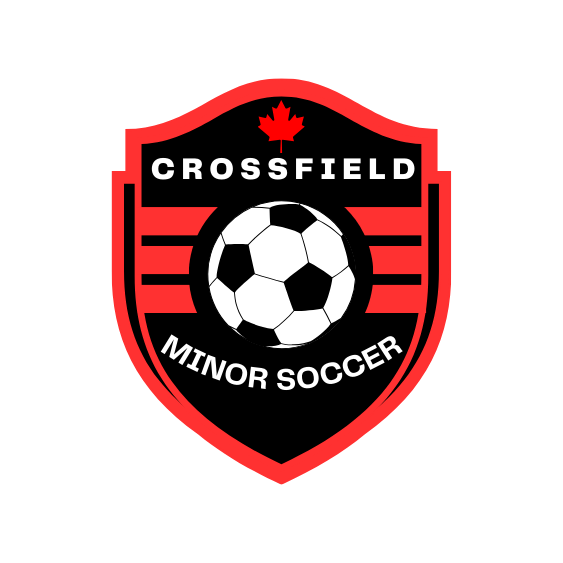 Crossfield Minor Soccer Association Strategic Pillars
CFC-PRE-003
Crossfield Minor Soccer Association Policy
Crossfield Minor Soccer Association is committed to providing an environment and experience for our members to learn and play the sport of soccer.  In fulfilling this commitment, Crossfield Minor Soccer Association does have in place a system of:
Policies, 
Governance, 
Guidelines
Soccer Administration Forms and Templates, and 	
Tools to support coaches and players in their soccer experience.
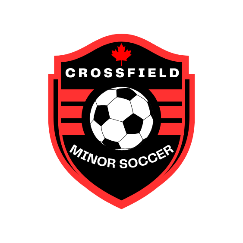 Vision
The Crossfield Minor Soccer Association aspires to be an outstanding educational-athletic organization that provides a high-quality experience for every athlete. A high-quality experience is one in which every athlete: 

a) Is coached using the principles of Positive Coaching, 
b) Has fun playing the game, 
c) Feels like an important part of the team regardless of performance, 
d) Learns “life lessons” that have value beyond the playing field; and 
e) Learns the skills, tactics and strategies of the game and improves as a player.
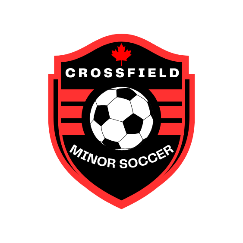 Mission
The Crossfield Minor Soccer Association is committed to providing well-organized soccer recreation appropriately structured to accommodate any level of play commensurate with our players’ individual abilities, potential, and interest and to promoting a positive youth sports culture that teaches life lessons and “honors the game” for all players in the Crossfield, Alberta area. Our sporting philosophy is based on the following objectives:

1. To provide and support programs for the involvement and enjoyment of members of the Crossfield Minor Soccer Association in support of a long-term development of the sport of soccer.
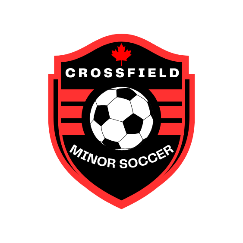 2. To encourage and welcome parental support in youth soccer development.
3. To encourage good sportsmanship through development and competition in the sport.
4. To ensure all participants in all programs have fun and equal opportunity to actively participate in the sport. 
5. To develop each athlete's basic skills and conditioning that they can apply to the sport.
6. To develop good coaching and officiating capabilities in the sport.
7. To create and maintain a spirit of friendly competition without fear of bullying.
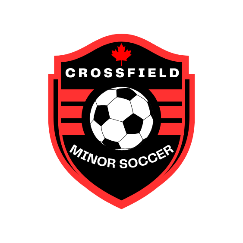 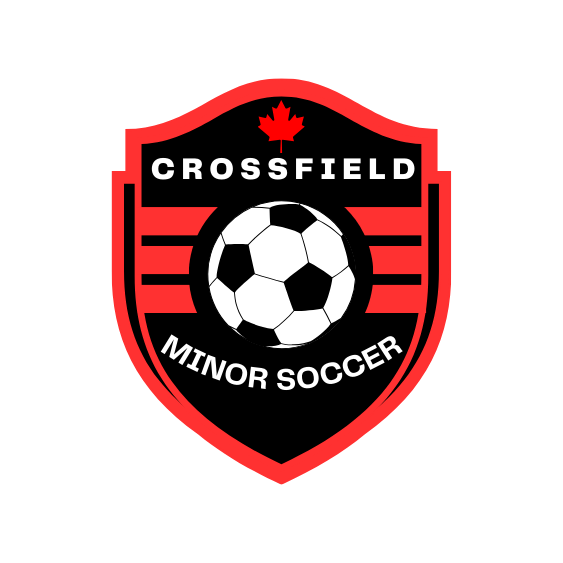 Strategic Pillars
Integrity
Develop and perform measurements and analysis on internal processes in place to support the soccer program and ensure compliance to our internal requirements.
Implement transparency throughout the soccer program to support player development and program growth.
Players are vital to this soccer program.  Crossfield Minor Soccer Association will continue to support Long-Term Player Development.
We will continue to provide support to our coaches to foster a positive development experience for the youth soccer players.
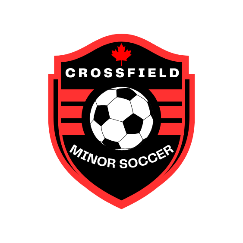 Community and Family
Develop empathy, understanding, and inclusiveness by presenting opportunities that encourages participation with activities facilitated by Crossfield Minor Soccer Association.
Advocate and partner with the community to ensure we continue to look for opportunities to improve and advance facilities for soccer in the community of Crossfield.
Ensure everyONE has a place to play, develop, and aspire in the sport of soccer.
Engage community stakeholders, suppliers and local businesses to create an inclusive, active, healthy, and safe community.
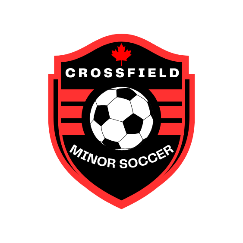 Club
Ensure continued success for Crossfield Minor Soccer Association through good governance, standards-based policies and best practices.
Instill Club values and desired behaviors into all aspects of operations.
Create a trusted and valued relationship between Crossfield Minor Soccer Association and its members.
Reflect the diversity of our community in our membership.
Foster growth and stability through financial management and transparency, and by ensuring all coaches have access and resources to support player development.
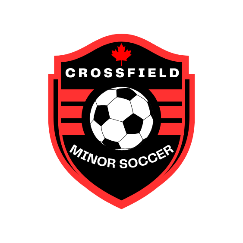 Development
Providing players with a fun, engaging, and social development experience.
Extend the capabilities of coaches to develop both player and PERSON through support of Crossfield Minor Soccer Association Long-Term Player Development curriculum.
Ensure referees are respected, valued, and honored by all involved with Crossfield Minor Soccer Association.
Engage families as true partners in the development journey.
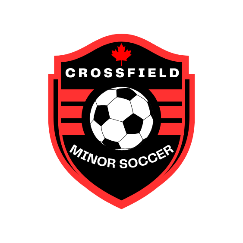